Nanoparticles at the         Solid-Liquid Interface
Lynza Halberstadt
Dr. Bruce M. Law
Kansas State University Department of Physics
Nanoparticles
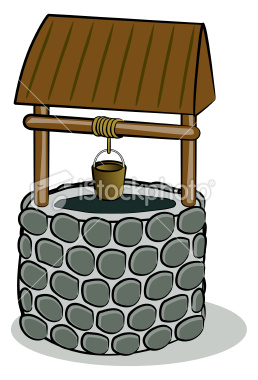 FeO enhances MRI images of cancerous tumors and cleans As from water wells
Si increases battery power and reduces recharge time on Li-ion batteries
SiO2 strengthens tennis rackets
Ag makes clothing      odor-resistant
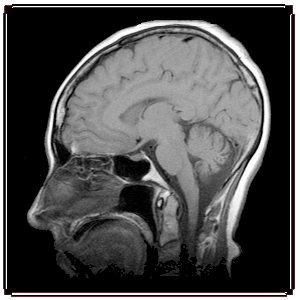 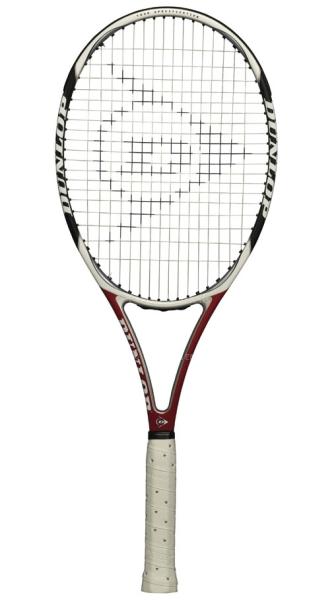 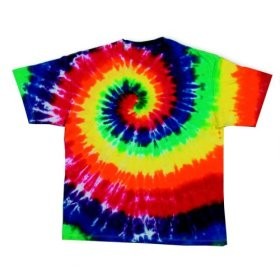 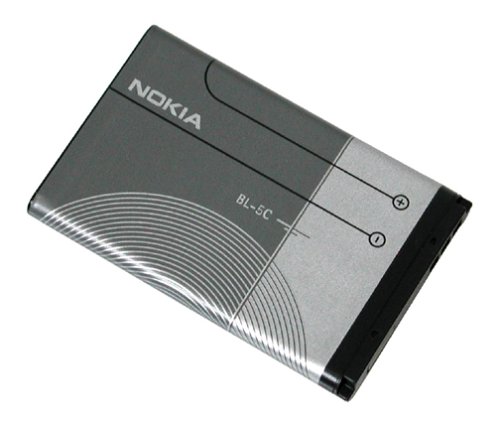 Surface Energy
Pure Octadecane:  γ = 22.3 ± 0.2 mN/m (n=10)
CdSe@TOPO in Octadecane:  γ = 22.3 ± 0.2 mN/m (n=10)
Au@DDT in Octadecane:  γ = 18.1 ± 0.2 mN/m (n=10)
Marangoni Effect
30 °C
26 °C
Marangoni Effect
30 °C
26 °C
Marangoni Effect
γ = 18.1 mN/m
γ = 22.3 mN/m
30 °C
26 °C
Marangoni Effect
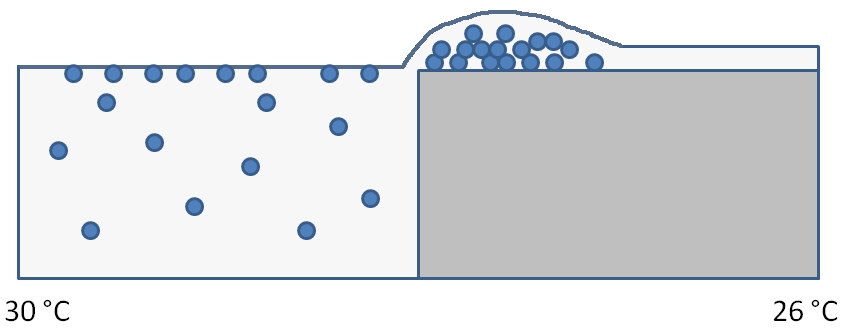 Particle vs. Temperature
30 °C
26 °C
Soret Effect
Positive Soret effect



Negative Soret effect
30 °C
26 °C
30 °C
26 °C
Surface Energy
Octadecane:  γ = 22.3 ± 0.2 mN/m (n=10)              temperatre Marangoni effect
CdSe@TOPO:  γ = 22.3 ± 0.2 mN/m (n=10)             positive Soret effect
Au@DDT:  γ = 18.1 ± 0.2 mN/m (n=10)                    particle Marangoni effect
Experimental Setup
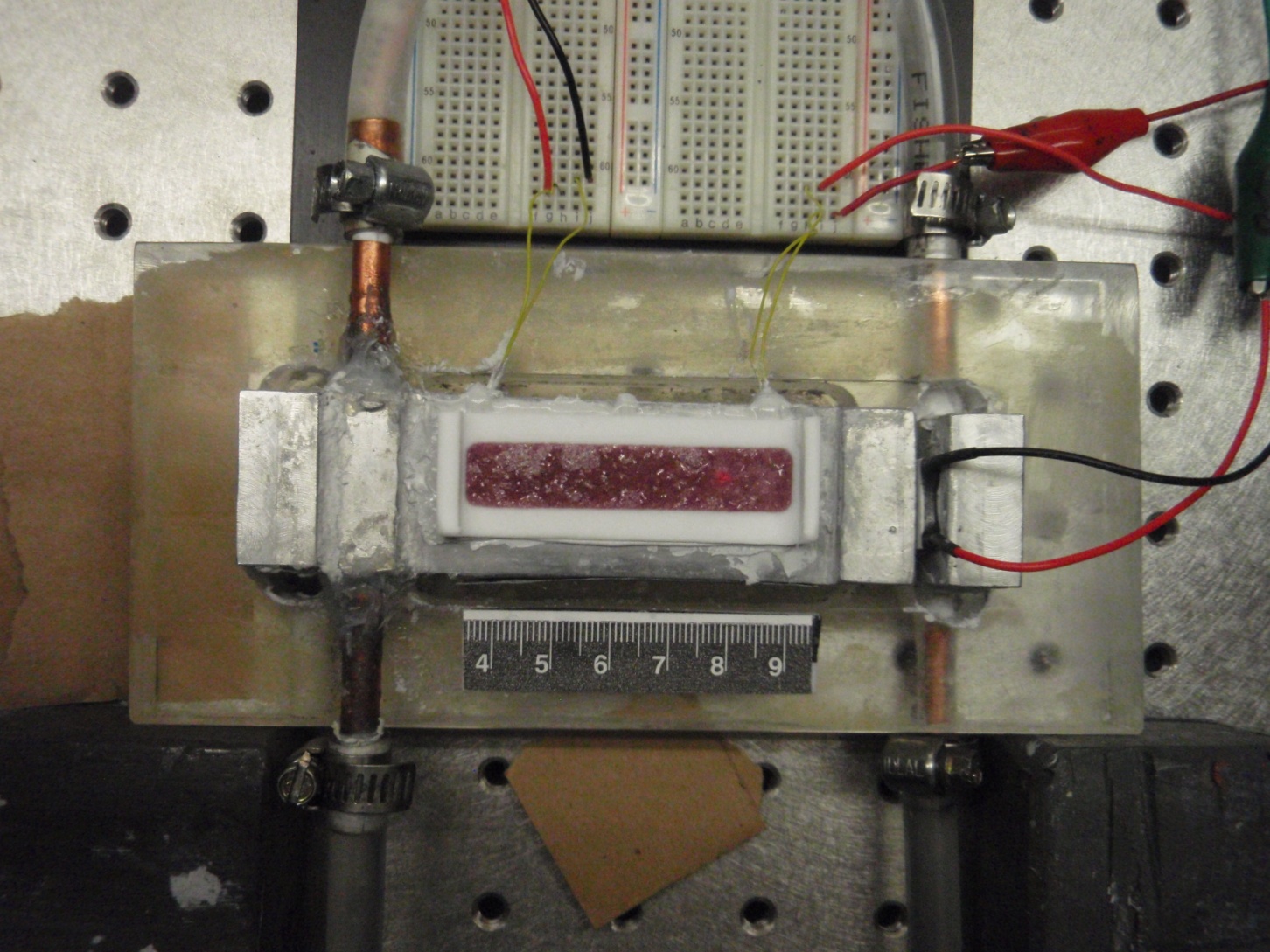 Experimental Setup
What Mountain Building Looks Like
T = 0.0 h
T = 0.5 h
T = 1.0 h
T = 1.5 h
T = 2.0 h
T = 2.5 h
T = 3.0 h
T = 3.5 h
T = 4.0 h
T = 4.5 h
T = 5.0 h
T = 5.5 h
T = 6.0 h
T = 6.5 h
T = 7.0 h
T = 7.5 h
T = 8.0 h
Octadecane Mountain Building
T = 0 h				T = 8 h
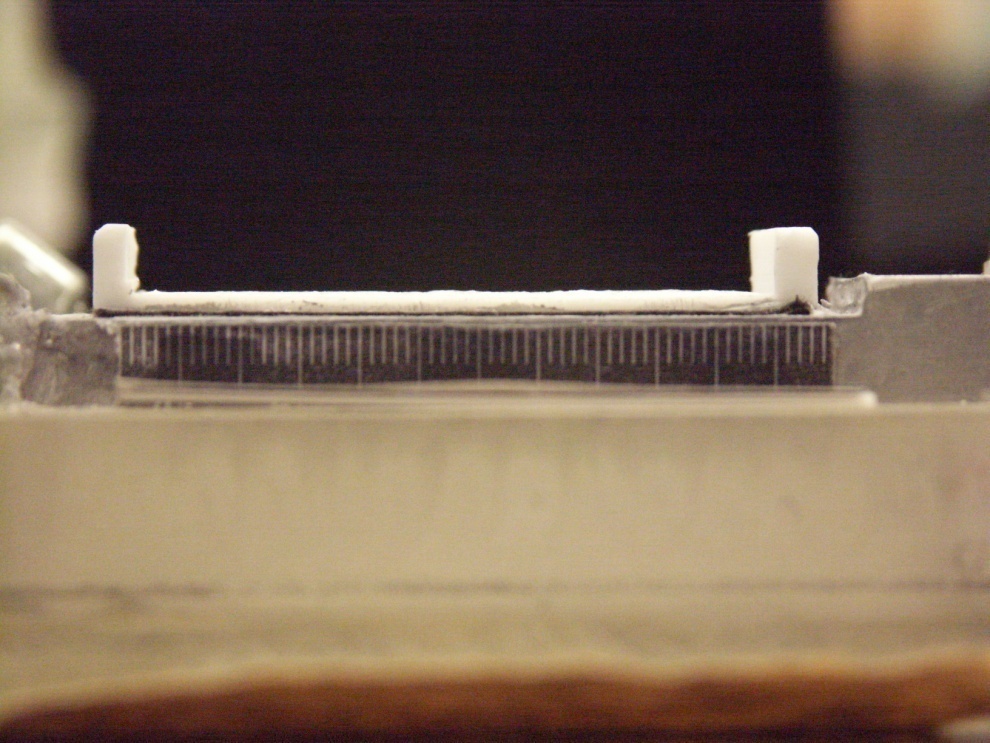 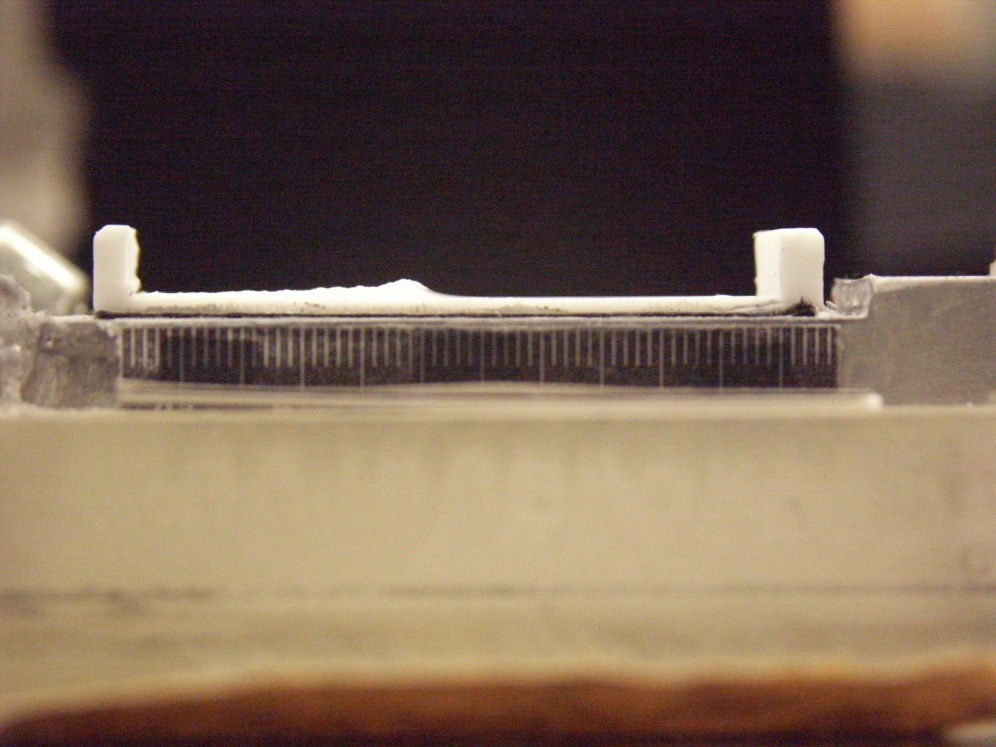 Octadecane Mountain Heights
Octadecane Mountain Rates
CdSe@TOPO Mountain Building
T = 0 h				T = 8 h
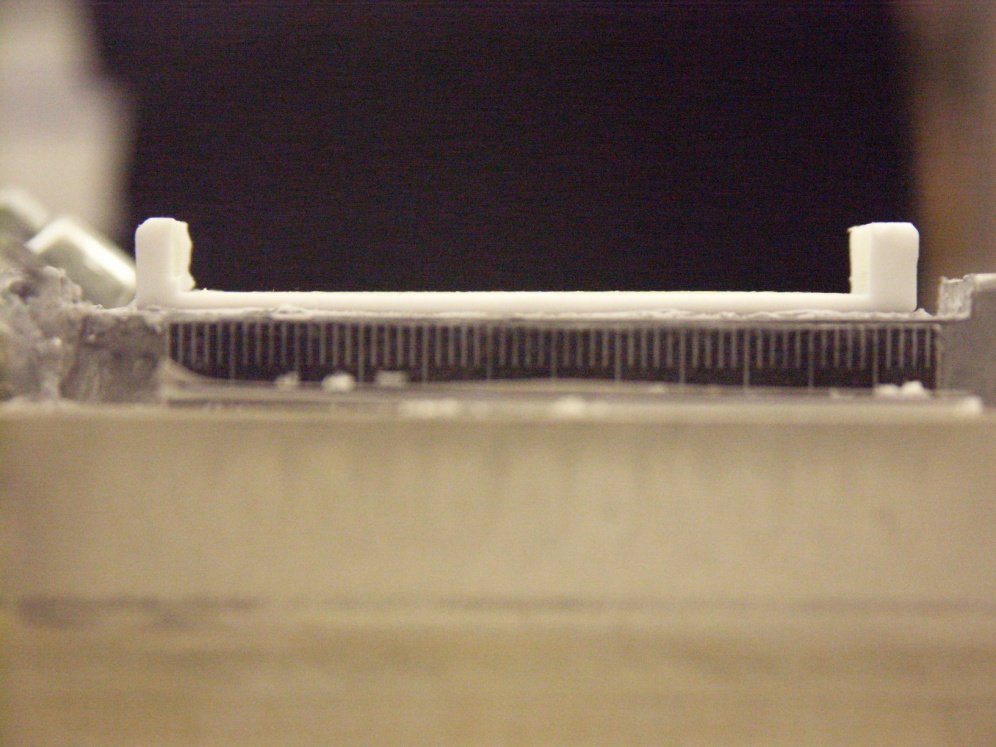 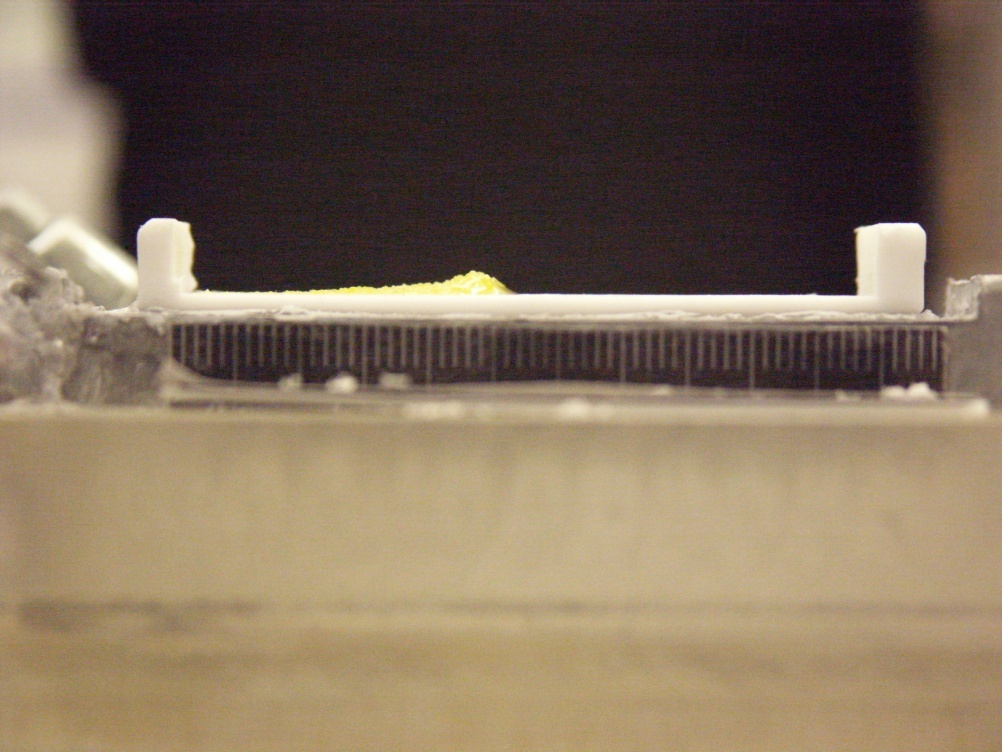 CdSe@TOPO Mountain Heights
CdSe@TOPO Mountain Rates
Au@DDT Mountain Building
T = 0 h				T = 8 h
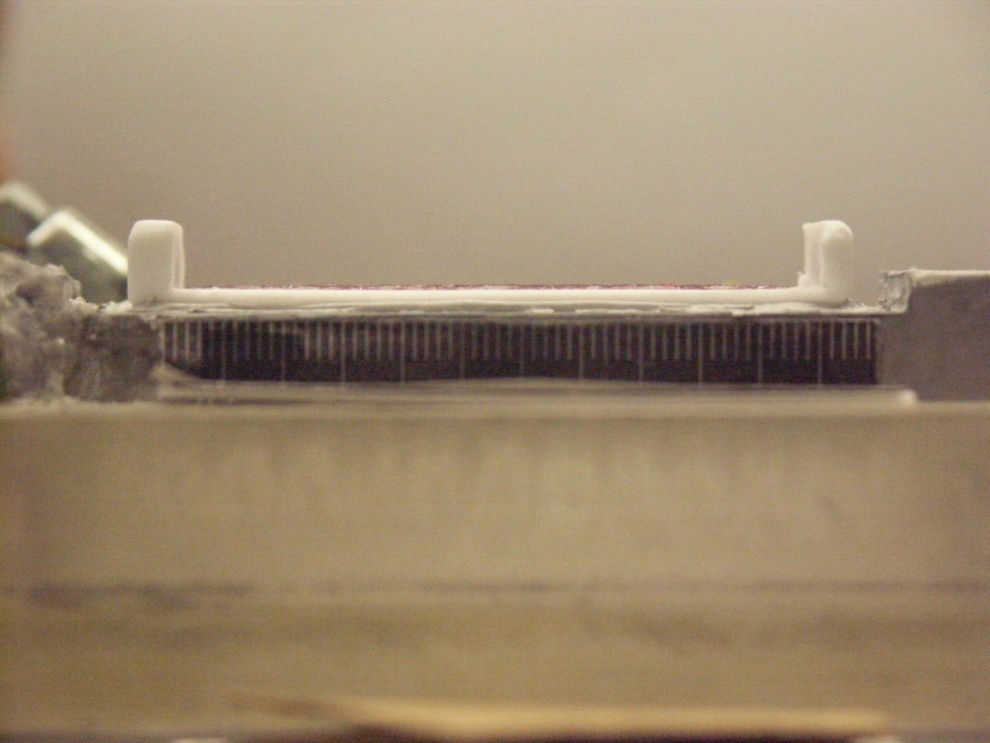 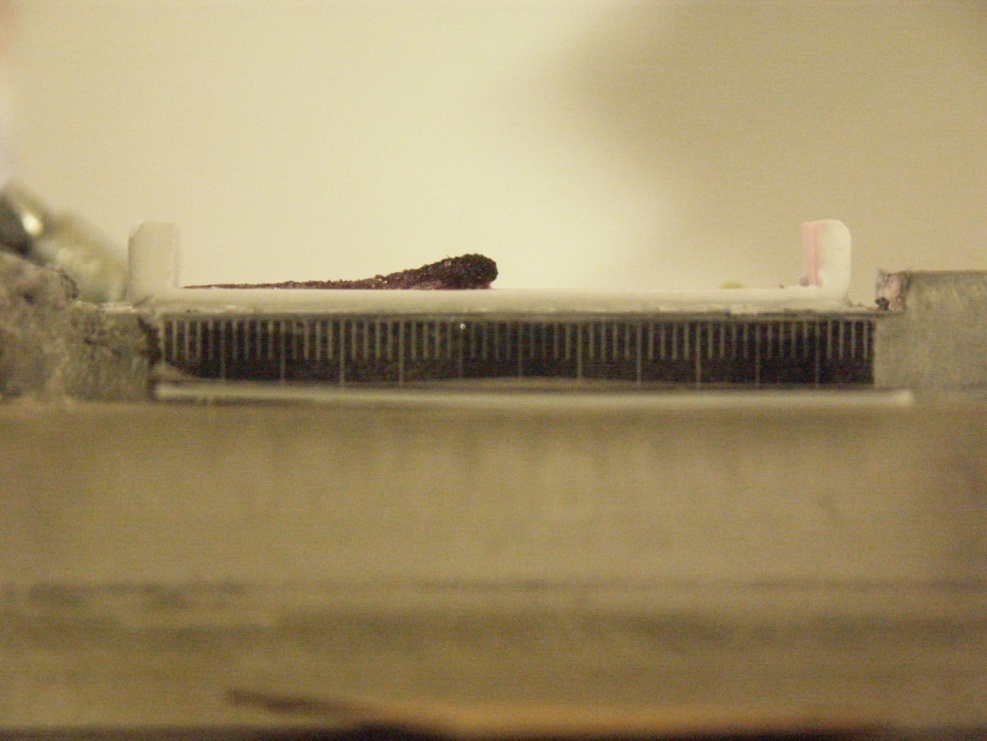 Au@DDT Mountain Heights
Au@DDT Mountain Rates
Overall Mountain Heights
Overall Mountain Rates
Conclusion
Pure Octadecane
Temperature Marangoni Effect
Au@DDT in Octadecane
Particle Marangoni Effect
CdSe@TOPO in Octadecane
Temperature Marangoni Effect
NOT Soret Effect